Физминутка
Мультики





Составила
Учитель начальных классов
МАОУ Ильинской СОШ
Белозёрова Татьяна Владимировна
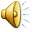 Белозерова Т.В.
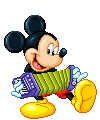 Белозерова Т.В.
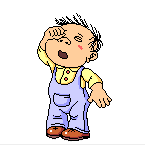 Белозерова Т.В.
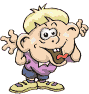 Белозерова Т.В.
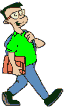 Белозерова Т.В.
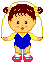 Белозерова Т.В.
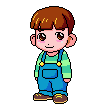 Белозерова Т.В.
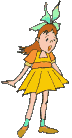 Белозерова Т.В.
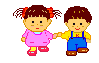 Белозерова Т.В.
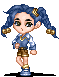 Белозерова Т.В.
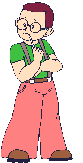 Белозерова Т.В.
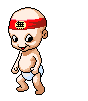 Белозерова Т.В.
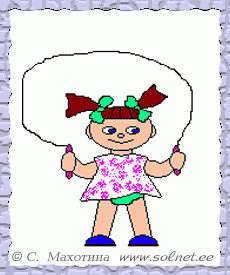 Белозерова Т.В.
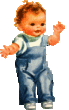 Белозерова Т.В.
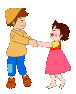 Белозерова Т.В.
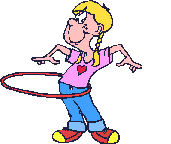 Белозерова Т.В.
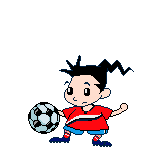 Белозерова Т.В.
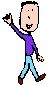 Белозерова Т.В.
Источники
www.yandex.ru (картинки)
картинки с сайта  http://www.smayli.ru/
Песня «Мультики» гр. «Мульти-пульти» www.multi-pulti.ru
Белозерова Т.В.